Figure 3 Kaplan–Meier survival curves (unadjusted) showing prognostic value of coronary flow reserve in patients with ...
Eur Heart J, Volume 31, Issue 24, December 2010, Pages 2984–2995, https://doi.org/10.1093/eurheartj/ehq361
The content of this slide may be subject to copyright: please see the slide notes for details.
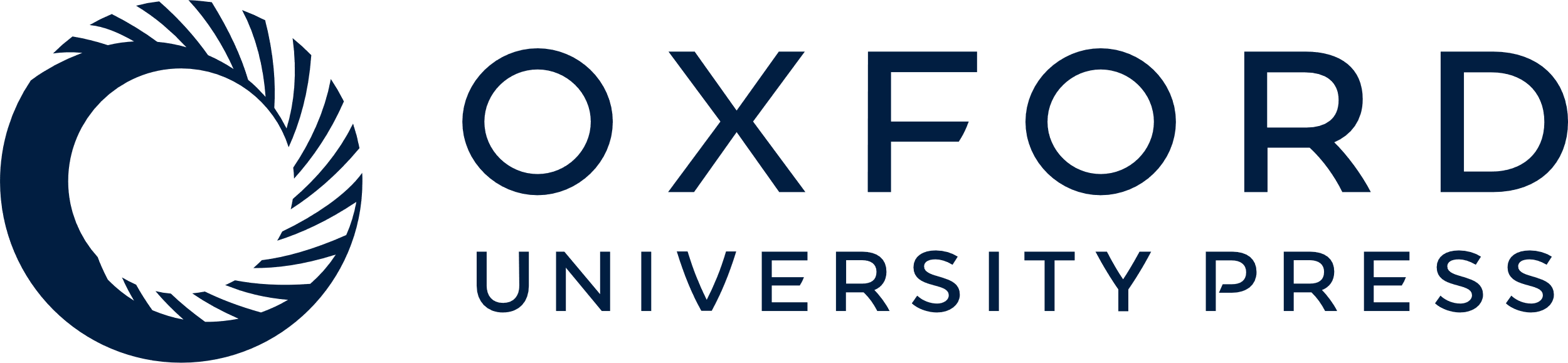 [Speaker Notes: Figure 3 Kaplan–Meier survival curves (unadjusted) showing prognostic value of coronary flow reserve in patients with abnormal vs. normal perfusion. (A) Coronary flow reserve predicts major adverse cardiac events (left) and cardiac death (right) in patients with abnormal perfusion findings. (B) The prognostic value of coronary flow reserve to predict major adverse cardiac events (left) and cardiac death (right) in patients with normal perfusion is confirmed to the first 3 years; survival curves merge throughout the subsequent years of follow-up. Herzog et al.,34 with permission.


Unless provided in the caption above, the following copyright applies to the content of this slide: Published on behalf of the European Society of Cardiology. All rights reserved. © The Author 2010. For permissions please email: journals.permissions@oxfordjournals.org]